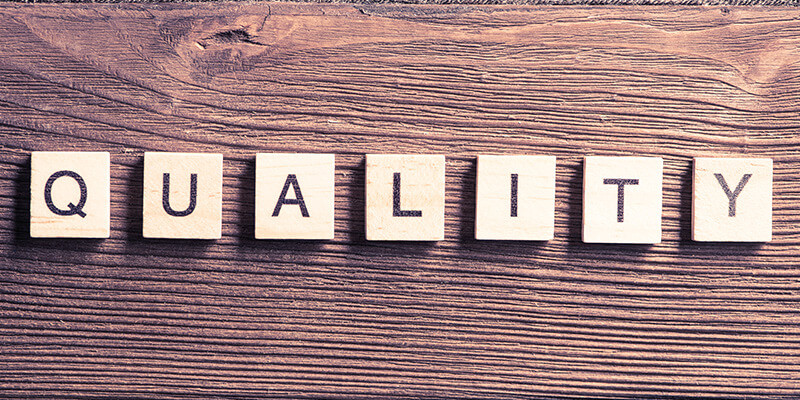 Sylabus
MANAGEMENT
QM: Tujuan
Mahasiswa memahami penerapan manajemen mutu dalam organisasi
QM: Pokok Bahasan
Konsep Mutu
Konsep Manajemen Mutu 
Pelopor Mutu (Deming, Juran, Crosby)
Pendekatan Manajemen Mutu (ISO 9000 Series, TQM, Six Sigma)
Fokus pada Pelanggan dalam Manajemen Mutu
Kepemimpinan  dalam Manajemen Mutu
Strategi Manajemen Mutu
Proses dalam Manajemen Mutu
Kemitraan dan Sumber Daya dalam Manajemen Mutu
SDM dalam Manajemen Mutu
Etik dan CSR dalam Manajemen Mutu
Pembelajaran, Perubahan, dan Proses Perbaikan dalam Manajemen Mutu
Mutu Layanan
Implementasi Manajemen Mutu dan Budaya Mutu
QM: Tugas
Buat Power Point
Presentasi
QM: Penilaian
Slide Power Point
Presentasi
Kuis
UTS
UAS
QM: Referensi
Knowles, G. (2011). Quality management. Bookboon.
Goetsch, D. L., & Davis, S. (2014). Quality management: Introduction to total quality management for production, processing, and services. Prentice Hall.
Foster, S. T., (2017). Managing quality: Integrating the supply chain, New Jersey: Pearson Prentice Hall.
Pyzdek, T., & Keller, P. (2013). The handbook for quality management. McGraw-Hill,.
Jones, E. (2014). Quality management for organizations using lean six sigma techniques. CRC press.
Hoyle, D. (2007). Quality management essentials. Routledge.
QM: Online Ebook
https://www.wisdomjobs.com/e-university/quality-management-tutorial-363/quality-management-introduction-12228.html